Pointless
Round 1
Round 2
Finish
Words with a silent b
Words with a silent g
Words with a silent w
Words with a silent k
Words with a silent h
Words with a silent l
Prefix bi-
Words beginning with wh
Suffix -cious
Prefix trans-
Prefix auto-
Suffix -cian
Prefix tele-
Punctuation marks
Suffix -port
Synonyms for went
Letter string augh
Synonyms for said
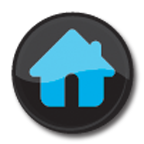 Round 1 Choices
Identifying verbs, nouns etc
Nouns - plurals
Nouns – types, collectives
Verbs – past tense
Adding prefixes
Adding suffixes
Adjectives
Active and passive
Antonyms
Determiners; clauses
Spellings
Types of phrases
More spellings
Other punctuation
Letter strings
Speech marks
Homonyms & Homophones
Apostrophes
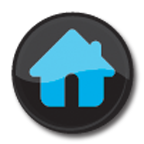 Round 2 Choices
We gave 100 people 100 seconds to write words containing a silent b.
Answers
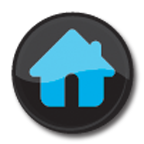 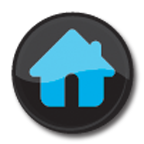 We gave 100 people 100 seconds to write words containing a silent g.
Answers
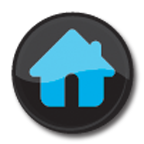 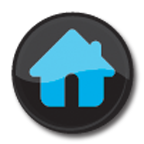 We gave 100 people 100 seconds to write words containing a silent w.
Answers
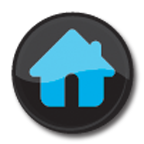 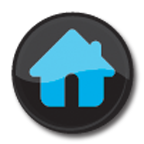 We gave 100 people 100 seconds to write words containing a silent k.
Answers
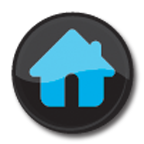 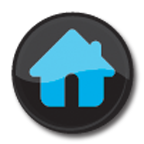 We gave 100 people 100 seconds to write words containing a silent h.
Answers
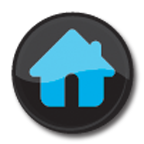 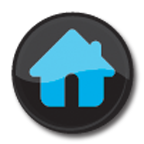 We gave 100 people 100 seconds to write words containing a silent l.
Answers
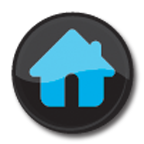 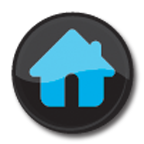 We gave 100 people 100 seconds to write words beginning with the prefix bi-.
Answers
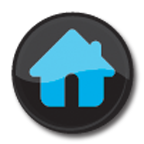 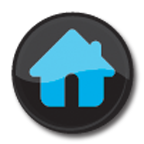 We gave 100 people 100 seconds to write words beginning with the prefix trans-.
Answers
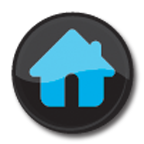 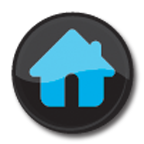 We gave 100 people 100 seconds to write words beginning with the prefix auto-.
Answers
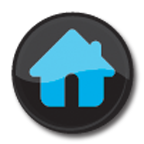 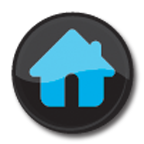 We gave 100 people 100 seconds to write words beginning with the prefix tele-.
Answers
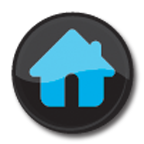 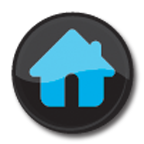 We gave 100 people 100 seconds to write words ending with the suffix -port.
Answers
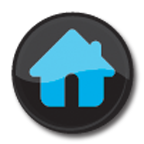 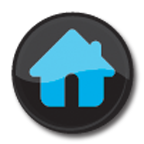 We gave 100 people 100 seconds to write words containing the letter string augh.
Answers
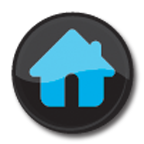 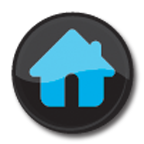 We gave 100 people 100 seconds to write words beginning with wh.
Answers
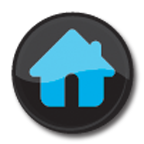 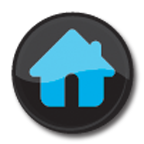 We gave 100 people 100 seconds to write words ending in the suffix -cious.
Answers
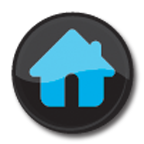 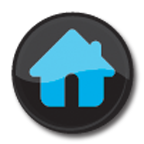 We gave 100 people 100 seconds to write words ending in the suffix -cian.
Answers
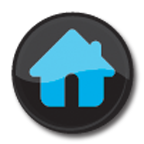 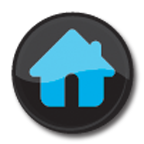 We gave 100 people 100 seconds to name  punctuation marks.
Answers
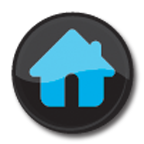 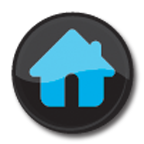 We gave 100 people 100 seconds to write synonyms for went.
Answers
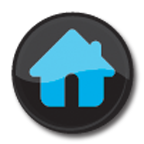 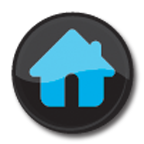 We gave 100 people 100 seconds to write down synonyms for said.
Answers
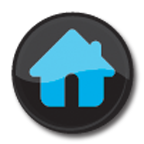 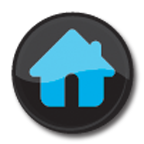 Plurals 1
Plurals 4
Plurals 2
Plurals 5
Plurals     singular
Plurals 3
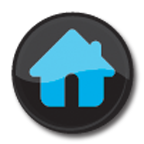 Nouns - Plurals
rat
rats
90
church
55
churches
city
cities
52
kiss
59
kisses
monkeys
monkey
80
52
dish
dishes
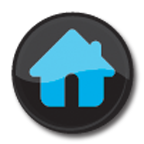 We asked 100 people to write the plurals of these nouns.
child
children
56
tooth
45
teeth
foot
43
feet
mouse
40
mice
deer
28
deer
12
louse
lice
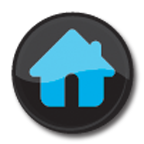 We asked 100 people to write the plurals of these nouns.
calf
calves
35
roof
8
roofs
wives
wife
39
loaf
32
loaves
cliff
cliffs
42
chief
4
chiefs
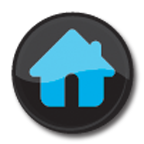 We asked 100 people to write the plurals of these nouns.
antenna
antennae
5
i
sheep
24
sheep
women
woman
33
person
13
people
taxes
tax
48
lives
life
28
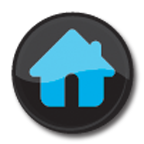 We asked 100 people to write the plurals of these nouns.
casino
casinos
56
potatoes
potato
32
formulae
formula
3
fungi
fungus
8
yoyos
yoyo
48
25
volcano
volcanoes
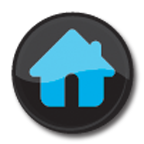 We asked 100 people to write the plurals of these nouns.
trousers
no singular
0
scarves
33
scarf
mangoes
27
mango
scissors
1
no singular
bacteria
7
bacterium
9
cacti
cactus
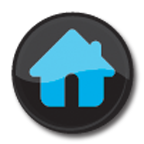 We asked 100 people to write the singular of these nouns.
Nouns – proper or common
Collectives 1
Classifying common nouns 1
Collectives 2
Classifying common nouns 2
Animal young
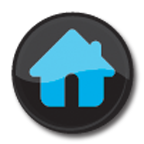 Nouns- types, collectives
Mr Bean
jealousy, palace, Mr Bean
59
book, Wales, manners
63
Wales
bed, Big Mac, beef burger
56
Big Mac
Long Rd, town, Little Snoring
48
Long Rd, Little Snoring
50
Smith’s, shop, road
Smith’s
iPad
52
swan, computer, iPad
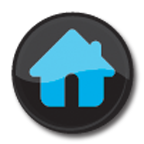 We asked 100 people to pick out the proper noun(s) from each list.
stone
concrete
55
swarm
30
collective
flower
46
concrete
anger
25
abstract
flock
33
collective
16
dreams
abstract
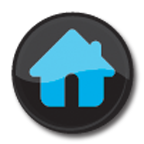 We asked 100 people to say what type of noun these common nouns are.
walrus
concrete
69
memory
17
abstract
pack
47
collective
love
43
abstract
childhood
9
abstract
herd
32
collective
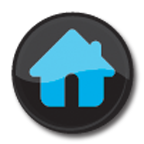 We asked 100 people to say what type of noun these common nouns are.
sheep
flock
60
i
fish
51
school or shoal
geese
31
gaggle or flock
lions
37
pride
bees
28
swarm or hive
bananas
43
bunch
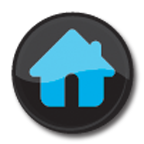 We asked 100 people to name the collective for a group of these animals / objects.
keys
bunch
48
cards
62
pack
puppies
38
litter
gnats
2
cloud or swarm
crows
0
murder
lies
pack
29
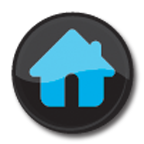 We asked 100 people to name the collective for a group of these animals / objects.
cow
calf
63
goose
11
gosling
swan
1
cygnet
sheep
69
lamb
dragonfly
0
nymph
42
frog
tadpole
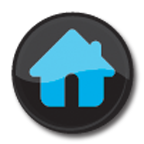 We asked 100 people to name the young of these animals.
Past tense 4
Past tense 1
Past tense 2
Past tense 5
Past tense 3
Past tense 6
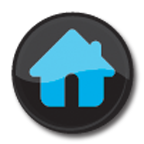 Verbs – past tense
eat
ate
52
carry
68
carried
grab
65
grabbed
begin
69
began
54
meet
met
56
sweep
swept
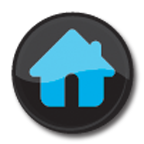 We asked 100 people to change these verbs to the past tense.
57
62
run
ran
70
thought
43
took
58
told
53
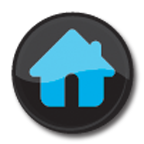 We asked 100 people to change these verbs to the past tense.
wear
wore
54
buy
39
bought
shake
47
shook
rise
43
rose
write
51
wrote
see
saw
61
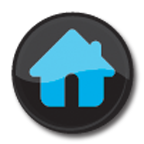 We asked 100 people to change these verbs to the past tense.
bend
bent
58
i
hide
60
hid
fight
42
fought
shoot
55
shot
does
52
did
go
39
went
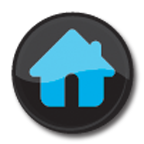 We asked 100 people to change these verbs to the past tense.
forbid
forbade
12
is
59
was
does
61
did
hear
53
heard
fly
48
flew
dug
57
dig
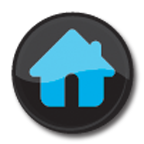 We asked 100 people to change these verbs to the past tense.
break
broke
64
are
62
were
drive
53
drove
sit
49
sat
teach
32
taught
15
let
let
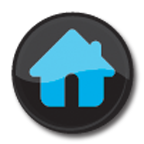 We asked 100 people to change these verbs to the past tense.
Identifying adverbs
Identifying verbs
Identifying nouns
Identifying prepositions
Identifying adjectives
Identifying pronouns
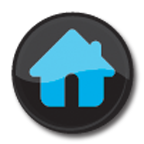 Identifying nouns, verbs etc
hit
Sarah hit her brother.
86
Molly was late for dance.
72
was
He wanted to believe her.
44
wanted, believe
She said, “It’s true, I ate it.”
2
said, is (from it’s), ate
35
He could see all the bushes.
could, see
He was observed by all as he walked past.
28
was observed, walked
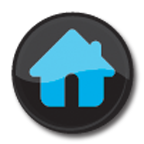 We asked 100 people to identify the verbs in these sentences.
Mum, lunch
64
Mum gave her lunch.
Jane felt admiration for her brother.
31
Jane, admiration, brother
time, Judo
It was time for Judo.
37
Mrs Jones arrived later in the evening.
42
Mrs Jones, evening
The cats need lots of love.
39
cats, love
49
Silence is golden.
silence
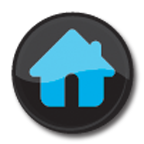 We asked 100 people to identify the nouns, but not the pronouns, in these sentences.
He quickly put on his old, grey coat.
old, grey
57
Unwisely, the young woman left her car unlocked.
39
young, unlocked
The tall, fat elephant turned around.
68
tall, fat
The silly girl sat smirking outside the smelly toilet.
44
silly, smelly
The horizontal rain lashed the windows repeatedly.
46
horizontal
The delicious smell wafted through the tiny kitchen.
42
delicious, tiny
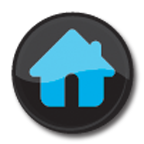 We asked 100 people to identify the adjectives in these sentences.
He spoke beautifully.
beautifully
83
i
Unkindly, he called him silly Billy.
42
unkindly
Sleepily, she opened her eyes.
79
sleepily
Unfortunately, because he was late, his boss fired him.
9
unfortunately, late
Happily, I will be leaving soon.
14
happily, soon
Slowly walking upstairs, she looked wearily at the clock.
0
slowly, upstairs, wearily
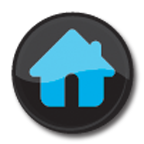 We asked 100 people to identify the adverbs in these sentences.
.
The chocolate was found hidden under the bed.
under
76
He worked on Saturday.
28
on
He went to his house by train.
32
to, by
Between his parents, sat Joe.
61
between
“Below the stairs,” I bellow.
52
below
He put Smarties next to the cake.
next to
3
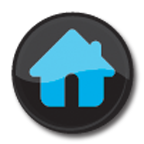 We asked 100 people to identify the prepositions in these sentences
.
He was late again.
he
87
She told him off.
59
she, him
Don’t touch mine, I will give you his.
33
mine, I, you, his
They saw the dog turn itself round to face her.
16
they, itself, her
“I’ve had mine; it’s time for the cat to eat have its,” she said.
23
I, its, she
She gave Fred’s sweets back to him.
she, him
37
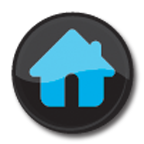 We asked 100 people to identify the pronouns in these sentences.
.
Opposites 4
Opposites 1
Opposites 5
Opposites 2
Opposites 3
im or in
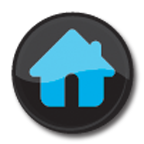 Prefixes
misbehave
behave
64
sense
52
nonsense
clockwise
43
anti-clockwise
respect
48
disrespect
miscount
count
29
unrealistic
38
realistic
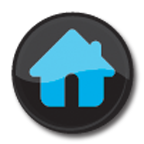 We asked 100 people to add the correct prefix to give a word with the opposite meaning.
possible
impossible
53
relevant
irrelevant
15
illegal
legal
36
inconsiderate
considerate
25
immoral
moral
18
irresponsible
28
responsible
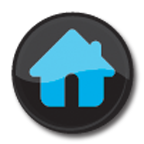 We asked 100 people to add the correct prefix to give a word with the opposite meaning.
fair
unfair
57
jointed
36
disjointed
regular
24
irregular
legible
19
illegible
proper
33
improper
correct
incorrect
46
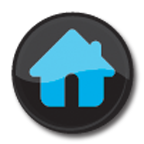 We asked 100 people to add the correct prefix to give a word with the opposite meaning.
explode
implode
12
i
ascend
29
descend
absent
47
present
forwards
68
backwards
encourage
19
discourage
include
exclude
17
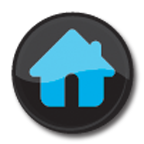 We asked 100 people to change the prefix to give a word with the opposite meaning.
.
interior
exterior
39
increase
43
decrease
minimum
maximum
33
pessimist
optimist
9
upstairs
76
downstairs
inferior
7
superior
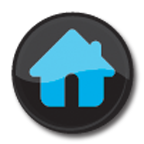 We asked 100 people to change the prefix to give a word with the opposite meaning.
proper
improper
43
formation
59
information
movable
54
immovable
mortal
57
immortal
efficient
62
inefficient
invaluable
63
valuable
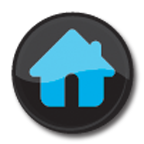 We asked 100 people to use either im- or in- as a prefix with these words.
-ible or -able
-ing
shun sound 1
-ed
-ship or -hood
shun sound 2
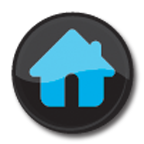 Suffixes
hating
hate
42
turning
turn
97
spitting
spit
44
spy
75
spying
tapping
48
tap
39
tape
taping
We asked 100 people to add the suffix -ing to these verbs.
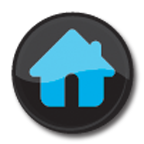 carry
carried
51
hug
44
hugged
loved
love
63
destroy
72
destroyed
fry
49
fried
43
stop
stopped
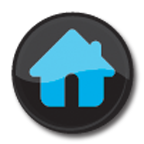 We asked 100 people to add the suffix -ed to these verbs.
child
childhood
72
mother
motherhood
68
champion
67
championship
knight
71
knighthood
partner
64
partnership
member
membership
62
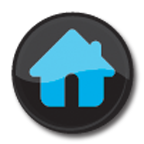 We asked 100 people to add the suffixes -ship or -hood to these words.
reliable
rely
43
i
reverse
56
reversible
forgive
52
forgivable
horrid
63
horrible
envy
59
enviable
responsible
response
61
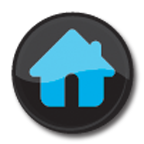 We asked 100 people to add the suffixes -ible or -able to these words.
inflate
inflation
58
extend
48
extension
pronunciation
pronounce
9
collide
45
collision
create
creation
53
division
64
divide
We asked 100 people to add the correct suffix to give a word ending with a shun sound.
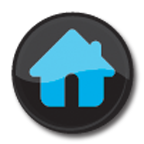 explode
explosion
40
Venice
0
Venetian
qualify
15
qualification
reduce
8
reduction
Asia
Asian
28
magician
37
magic
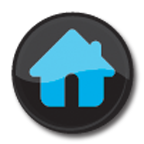 We asked 100 people to add the correct suffix to give a word ending with a shun sound.
Superlatives 1
Comparatives 1
Comparatives 2
Superlatives 2
Comparatives 3
Superlatives 3
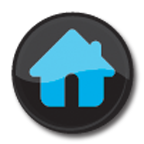 Adjectives
better
good
17
cold
86
colder
tricky
36
trickier
horrible
28
more horrible
sad
43
sadder
nicer
72
nice
We asked 100 people to write the comparatives for these adjectives.
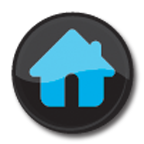 wonderful
more wonderful
35
bad
17
worse
cooler
cool
74
crazy
35
crazier
far
39
farther or further
sillier
38
silly
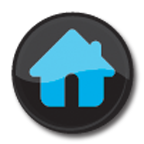 We asked 100 people to write the comparatives for these adjectives.
whiter
white
76
grumpier
grumpy
33
mad
49
madder
large
79
larger
much
6
more
generous
more generous
43
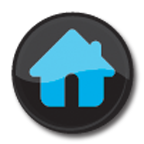 We asked 100 people to write the comparatives for these adjectives.
sad
saddest
37
i
good
19
best
nice
83
nicest
enormous
41
most enormous
tricky
53
trickiest
tallest
tall
91
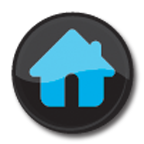 We asked 100 people to write the superlatives for these adjectives.
strange
strangest
90
dry
50
driest
worst
bad
15
thinnest
thin
37
far
farthest or furthest
45
most exciting
48
exciting
We asked 100 people to write the superlatives for these adjectives.
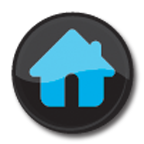 most special
37
fat
43
fattest
delicious
40
most delicious
grumpy
48
grumpiest
most
some
7
wisest
83
wise
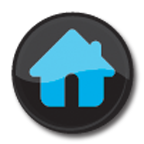 We asked 100 people to write the superlatives for these adjectives.
Antonyms 4
Antonyms 1
Antonyms 2
Antonyms 5
Antonyms 3
Antonyms 6
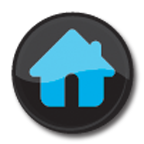 Antonyms
cruel
kind
29
dawn
19
dusk
optimist
14
pessimist
transparent
0
opaque
49
full
empty
permanent
temporary
1
We asked 100 people to write the antonyms for these words.
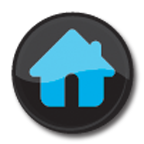 horizontal
vertical
18
maximum
23
minimum
defeat
victory
30
East
70
West
expand
0
contract
failure
16
success
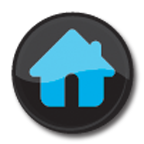 We asked 100 people to write the antonyms for these words.
borrow
lend or loan
28
better
worse
35
conductor
5
insulator
advance
9
retreat
forget
21
remember
include
exclude
18
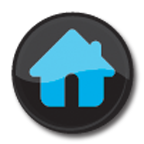 We asked 100 people to write the antonyms for these words.
entrance
exit
8
i
blunt
37
sharp
tame
33
wild
question
56
answer
guilty
11
innocent
plural
singular
18
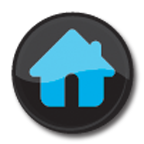 We asked 100 people to write one word antonyms for these words.
tight
loose
36
noisy
78
quiet or silent
deny
admit
9
harmful
26
harmless
mature
immature
21
reveal
7
conceal
We asked 100 people to write the antonyms for these words.
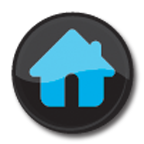 right or arrived
84
foolish
29
wise
asleep
awake
36
bright
49
dull or dim
external
26
internal
rude or impolite
27
polite
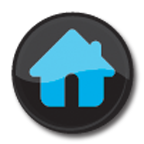 We asked 100 people to write the antonyms for these words.
Spellings 4
Spellings 1
Spellings 2
Spellings 5
Spellings 3
Spellings 6
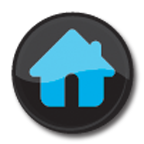 Spellings
individual
ind___
One person is an ind__
30
determined
Keen to succeed
38
det____d
Not passive.
ag____ve
aggressive
34
ve______
vehicle
A car or bus.
21
We use the English lan___ to communicate.
lan____
language
37
____cal
physical
26
The P in PE.
We asked 100 people to identify and spell these words.
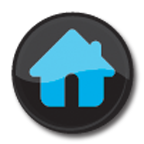 variety
v___ty
A type of plant or fruit.
29
rhyme
eg cat, hat and sat all r___
32
r____
Where an arm joins your body.
sh_____
shoulder
41
l______g
lightning
Found with thunder
59
op_____ty
opportunity
36
A chance to do something
r____m
rhythm
17
Music has a r_____.
We asked 100 people to identify and spell these words.
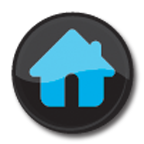 ac___
accompany
Go with someone.
22
programme
pr______
Eastenders is a TV pr_
26
A book of words and meanings.
d_______y
dictionary
36
suf______
sufficient
enough
22
com____
communicate
24
talk
environment
env____t
20
We must protect the env_
We asked 100 people to identify and spell these words.
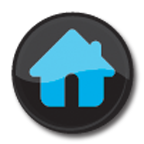 forty
f___
2 x 20
54
familiar
Well known to you.
24
fam____
Opinion not based on facts or experience.
pre_______
prejudice
5
Sitting on the benches during assembly is a pri____.
pri______
privilege
16
int_____
interrupt
27
Butt into a conversation
int____
interfere
21
Meddle with
We asked 100 people to identify and spell these words.
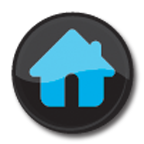 criticise
crit___
Share an opinion about something.
28
Which cat___ would you put this book into?
category
17
cat____y
An annoyance, a pest
nu_______
nuisance
19
oc____
occur
happen
32
veg____s
vegetables
43
Potatoes, leeks and beans.
sac____
sacrifice
12
To give something up.
We asked 100 people to identify and spell these words.
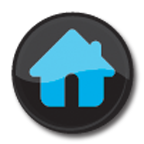 competition
com____
She won the diving ___.
38
Something to discuss and argue about.
controversy
con____
3
The noun from explain.
ex_______
explanation
22
oc______
occupy
Live in.
27
_____ls
symbols
13
+ - x ÷ ° © are all
Thank you. I really ap___ what you did.
ap____
appreciate
19
We asked 100 people to identify and spell these words.
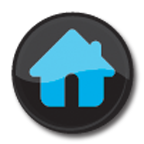 More spellings 4
More spellings 1
More spellings 2
More spellings 5
More spellings 3
More spellings 6
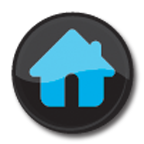 More Spellings
queue
q___
A line of people waiting.
38
necessary
It is needed.
22
n____s_y
A book of words and meanings.
d_______y
dictionary
41
im______y
immediately
At once.
25
t__m_____
temperature
36
Measured in °C.
y____
yacht
26
Large sailing boat.
We asked 100 people to identify and spell these words.
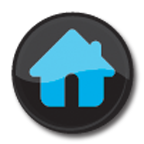 House of Commons and the House of Lords.
parliament
pa_____
38
pronunciation
pro_____n
How something is said.
15
Certain.
def____
definite
19
fre______y
frequently
Often.
40
Make someone feel uncomfortable.
embarrass
emb____s
28
for___
foreign
31
From another country.
We asked 100 people to identify and spell these words.
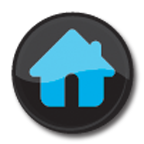 amateur
ama___
Not professional.
36
ancient
a____t
Extremely old.
34
An assistant.
sec_____y
secretary
29
sincerely
sin______y
End a letter with yours __.
40
This will trouble you if you do bad deeds.
con_____
conscience
14
cem____
cemetery
12
Where you find graves.
We asked 100 people to identify and spell these words.
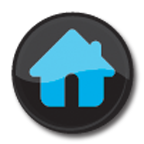 guarantee
g______e
The TV came with a 5 year g__.
27
average
Not particularly good or bad.
47
av_____
A group formed to discuss and make decisions.
com______e
committee
21
hin_____
hindrance
It was not a help – it was a h__.
24
mar_____
marvellous
28
Wonderful.
mischievous
misc____
24
A bit naughty.
We asked 100 people to identify and spell these words.
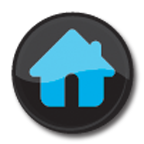 restaurant
rest___
A place to eat out.
39
She needed the loo. She was d__.
desperate
desp__
34
Annoy and pester continually.
harass
26
ha___s
l___s__
leisure
Free time.
18
disastrous
43
Opposite to successful.
disa____s
bar__
bargain
54
It was cheap – a b__.
We asked 100 people to identify and spell these words.
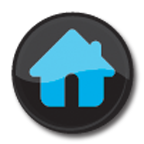 twe___
12th
18
twelfth
apparent
ap____t
Clear to see.
32
Awake – not asleep.
conscious
21
con____s
n________r
neighbour
Person living next door.
28
exaggerate
37
Make it sound better than it was.
exa_______
accommodate
ac__m__e
10
Give someone a place to stay.
We asked 100 people to identify and spell these words.
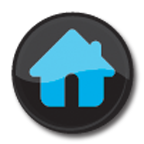 ou
ough
ei or ie?
ear
ei
ai
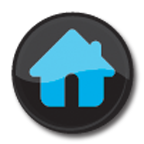 Letter stings
blow
though, dough
42
pickup
12
hiccough
how
9
plough, bough
through
blue
22
enough, tough, rough
47
stuff
cough, trough
15
toff
We asked 100 people to find words ending in ough which rhyme with the words above.
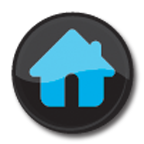 fr--nd, th--r, c--ling
friend, their, ceiling
23
h--r, pr--st, --ght
19
heir, priest, eight
protein, niece, foreign
prot--n, n--ce, for--gn
11
w--rd, anc--nt, rec--pt
5
weird, ancient, receipt
height, receive, science
h--ght, rec--ve, sc--nce
14
lie, die, piece
75
l--, d--, p--ce
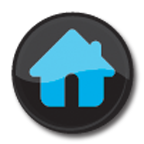 We asked 100 people to complete the words by putting in either ei or ie. You need to get all 3 correct to score.
beard
weird
42
pealing
ceiling
3
air
11
their, heir
tale
0
veil
height
tight
15
hay
weigh neigh
23
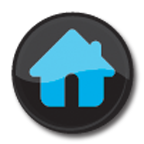 We asked 100 people to find words containing ei which rhyme with the words above.
good
could, would, should
24
i
law
four, pour, your, tour
16
loot
3
route
tower
19
our, hour, sour
mourn
lawn
7
yours, fours, tours, pours
cause
9
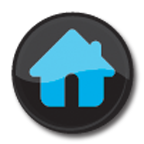 We asked 100 people to find words containing ou which rhyme with the words above.
twirl
pearl
7
ear, year, dear, tear, gear, fear, hear, rear, appear, clear
peer
86
turn
earn, learn, yearn
9
bear, wear, tear, pear
care
53
path
hearth
1
earth
3
girth
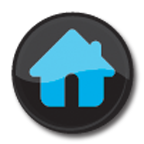 We asked 100 people to find words containing ear which rhyme with the words above.
bed
said
29
tame
21
aim, maim
bear
52
air, fair, lair, hair, pair
gait, bait, wait, straight, trait
late
47
wary
43
fairy, dairy, airy, prairie, hairy
scaly
daily, bailey
8
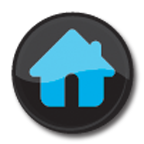 We asked 100 people to find words containing ai which rhyme with the words above.
Correct the homophone
Spot the homonym
Homophone puzzles 1
Homonym puzzles 1
Homonym puzzles 2
Homophone puzzles 2
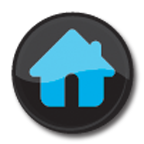 Homonyms & Homophones
They agreed a date for the wedding.
date – fruit
41
Plaster – in walls, graze – cows do this
He put a plaster over the graze on his knee.
0
Leaves – green on trees.
She leaves the house.
48
Pants – dog breathes heavily.
He put his pants on.
29
Stalk – follow secretly
He cut the stalk of the plant.
8
Will – as in write a will, late - dead
If you don’t hurry, you will be late.
0
We asked 100 people to identify and give another meaning for the homonym(s) in each of these sentences.
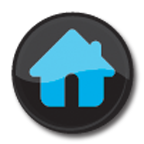 Slightly mad – the pattern with many dots.
dotty
2
You would be mad to pull these cheese biscuits.
0
crackers
Draw a circle to find where north is.
43
compass
The young cow below your knee.
29
calf
Past tense of break has no money.
34
broke
ash
21
What is left when this tree is burnt.
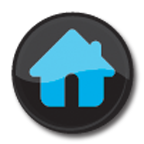 We asked 100 people to identify and spell the homonyms from the clues.
This parent is wrapped in bandages.
mummy
57
left
Past tense of leave is not right.
46
Nip between finger and thumb to steal.
pinch
39
32
quack
The fake doctor sounds like a duck.
Put your car with the trees and grass.
park
12
The keen supporter turns round to cool you.
fan
22
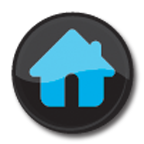 We asked 100 people to identify and spell the homonyms from the clues.
fur
35
She was wearing a fir coat too.
There going to their parents’ house.
i
They’re replaces There
41
Were are the clothes you are going to wear?
Where replaces were
48
Would you like me to pore the juice into the bowl?
27
pour
He was find for leeking the secret recipe four the martial’s new breakfast serial.
fined, leaking, for, marshall’s, cereal
0
grown, boy
He has groan into a big buoy!
12
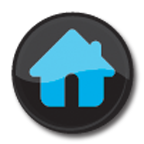 We asked 100 people to correct the misspelt homophone(s) in each sentence.
listen but not there
hear, here
19
i
night, knight
It’s dark in shining armour.
52
flee, flea
Escape from the jumping insect
21
14
the tree by the sea.
beech, beach
Make a line to use this at the snooker table.
queue, cue
11
ate, eight
gobbled the number
5
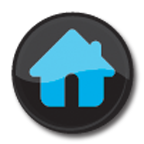 We asked 100 people to identify and spell the homophones from the clues.
The colour as the wind moved
blue, blew
21
i
Look carefully again as you write one to pay out money.
0
check, cheque
Used to make bread, it grows in the garden.
34
flour, flower
Not out, a place to stay.
25
in, inn
Use needles to make a scarf for the unwelcome egg in your hair.
knit, nit
9
missed, mist
Did not hit the thin fog.
4
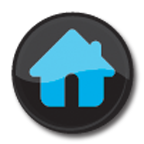 We asked 100 people to identify and spell the homophones from the clues.
Passive     Active
Active    Passive
Passive     Active
Active    Passive
Active    Passive
Passive     Active
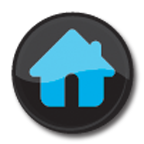 Active and Passive
The door was closed by John.
John closed the door.
58
The sweets were eaten by me.
I ate the sweets.
15
Sarah was pushed by Susan.
Susan pushed Sarah.
52
Jack wrote a letter.
A letter was written by Jack.
55
Caitlin was told off by Mrs Jones.
Mrs Jones told off Caitlin.
49
Sue cut the paper.
The paper was cut by Sue.
60
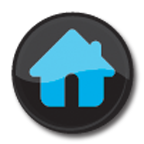 We asked 100 people to change these sentences from active to passive.
The car will be cleaned by James.
James will clean the car.
26
Celery is being munched by Alfie.
Alfie is munching celery.
27
Mavis had been following Tom.
Tom had been followed by Mavis.
24
He is going to be kissed by Jenny.
Jenny is going to kiss him.
21
Gavin starts the car.
The car is started by Gavin.
56
Mum used to make pasta for Mia.
Pasta used to be made by Mum for Mia.
2
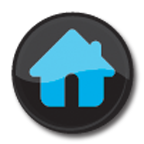 We asked 100 people to change these sentences from active to passive.
John has been stirring the soup with a spoon.
The soup had been stirred by John with a spoon.
15
Kayleigh is going to be writing stories.
Stories are going to be written by Kayleigh.
19
The chicken had been killed by the fox.
The fox had killed the chicken.
21
Connor had been telling lies to his Mum.
Lies had been told by Connor to his Mum.
1
By whom has my cheese been eaten.
Who ate my cheese?
0
Fred will be flipping the pancakes on Tuesday.
The pancakes will be flipped by Fred on Tuesday.
16
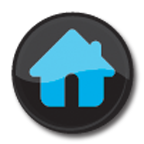 We asked 100 people to change these sentences from active to passive.
Sweets were eaten by the girls.
The girls ate sweets.
58
The house was blown down by the wolf.
The wolf blew the house down.
43
The baby is being watched by Sarah.
Sarah is watching the baby.
49
The page was turned by Gregory.
60
Gregory turned the page.
The car was crashed by Lola.
Lola crashed the car.
62
The pots and pans were washed by Dave.
Dave washed the pots and pans.
52
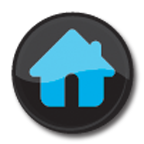 We asked 100 people to change these sentences from passive to active.
The dinner will be cooked by  Sarah.
Sarah will cook the dinner.
47
The game Monopoly is being played by them.
They are playing the game Monopoly.
22
Every Tuesday the bin is emptied by Sam.
Every Tuesday Sam empties the bin.
34
The house is going to be painted by Tuesday.
They are going to paint the house by Tuesday.
13
The mouse used to be chased by the cat.
The cat used to chase the mouse.
25
The plums would always be picked by Dad.
Dad would always pick the plums.
31
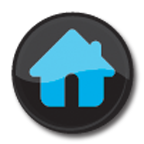 We asked 100 people to change these sentences from passive to active.
She will be sent away to school by her parents.
Her parents will send her away to school.
27
The meeting was called off.
They called off the meeting.
9
By whom was the mistake made?
Who made the mistake?
7
A lie was told by Jake to his mum.
Jake told a lie to his mum.
12
Why were the sweets eaten by Joe?
Why did Joe eat the sweets?
18
Tomorrow, the computer will be mended by Felix.
Tomorrow Felix will mend the computer.
33
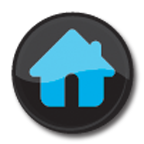 We asked 100 people to change these sentences from passive to active.
Relative clauses 2
Determiners 1
Determiners 2
Subordinate clauses 1
Relative clauses 1
Subordinate clauses 2
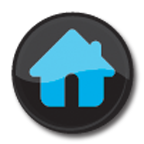 Determiners; clauses
The grey cat ate five mice.
The, five
19
My toilet is blocked again.
43
my
Those poisonous spiders are going to be real trouble.
24
those
An owl will always return to its nest.
An, its
13
4
Every cloud has a silver lining.
Every, a
a
9
That is a truly awful smell.
We asked 100 people to identify the determiners in these sentences.
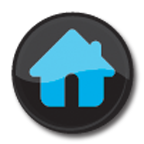 These five sausage have a taste of garlic.
These, five, a
9
Some, all, the
3
Some people have all the luck.
There goes my boy!
41
my
Which spider laid its eggs in the bath?
0
Which, its, bath
Less salt would make the chips healthier.
Less, the
2
My one great hope is that her phone is mended before Christmas.
My, one, her
12
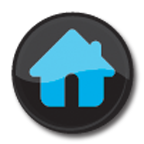 We asked 100 people to identify the determiners in these sentences.
I worked hard at the allotment whilst my wife lay in bed.
whilst my wife lay in bed.
32
As the wind blew, he ran faster.
24
As the wind blew.
I put on three jumpers because there was a hard frost.
because there was a hard frost.
37
Whenever she visited, there was an argument.
26
Whenever she visited
Tom was driving even though he hadn’t passed his test.
even though he hadn’t passed his test.
39
He stuffed his pockets with sweets so that he could eat them later.
so that he could eat them later.
42
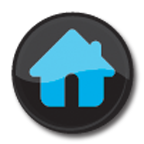 We asked 100 people to identify the subordinate clauses in these sentences.
He ate until he burped.
until he burped.
48
i
After she got up, she broke her phone.
21
After she got up
Once the fire was out, they went to bed.
24
Once the fire was out
While the cat’s away, the mice will play.
22
While the cat’s away
She decided to watch TV rather than do her homework.
rather than do her homework.
32
You can go for a sleepover provided you have cleaned your room.
provided you have cleaned your room.
28
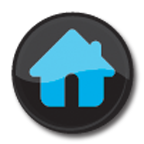 We asked 100 people to identify the subordinate clauses in these sentences.
He ate from the blue bowl which he later broke.
which he later broke.
45
He gave it to his friend who had done his homework for him.
who had done his homework for him.
41
They sneaked into the library where the sweets were hidden.
where the sweets were hidden.
42
He turned on the TV which promptly fused the whole house.
which promptly fused the whole house.
34
The dogs which barked the most were taken away.
which barked the most
29
Jane, who was late again, missed the bus.
who was late again
35
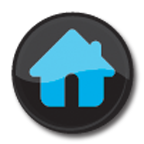 We asked 100 people to identify the relative clauses in these sentences.
Do you know the boy who broke the window?
who broke the window.
36
I like the photo which he showed first.
42
which he showed first.
This the café where we first met.
37
where we first met.
Debbie, who liked gardening, grew sunflowers and roses.
45
who liked gardening
The girls, whom Mr Jones had told off, carried on chatting.
whom Mr Jones had told off
32
The cake that Mum had baked tasted delicious.
that Mum had baked
26
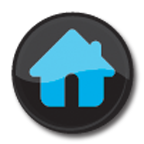 We asked 100 people to identify the relative clauses in these sentences.
Adverbial phrases 2
Adjectival phrases 1
Adjectival phrases 2
Noun phrases 1
Adverbial phrases 1
Noun phrases 2
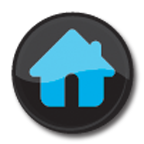 Types of phrases
She gobbled the extremely delicious cereal.
extremely delicious
63
The girl with the orange bag walked out of the blue door.
18
with the orange bag
The woman from Glasgow won the race.
from Glasgow
26
The tight-lipped teacher ordered him out.
tight-lipped
38
The pig, covered in mud, rolled around on the carpet.
covered in mud
34
The rain became heavier and heavier.
heavier and heavier
21
We asked 100 people to identify the adjectival phrases in these sentences.
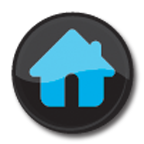 The snoring was irritatingly loud.
irritatingly loud
58
The box in the corner started to collapse.
in the corner
21
intelligent, brave and considerate
Sam was an intelligent, brave and considerate pupil.
38
She painted her room buttermilk yellow.
59
buttermilk yellow
coming from the match
Fans coming from the match fought the police.
14
which was setting quickly
The sun, which was setting quickly, lit up the horizon.
25
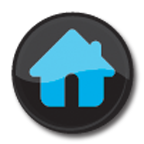 We asked 100 people to identify the adjectival phrases in these sentences.
She ate her breakfast in the kitchen.
in the kitchen
32
He ran the race at the speed of light!
at the speed of light
37
On Monday we will have a spelling test.
On Monday
29
like a stone
The aircraft fell like a stone.
33
All at once the toilet overflowed.
All at once
21
At 6.30
At 6.30 you must report for duty.
19
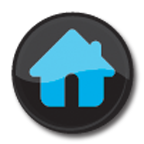 We asked 100 people to identify the adverbial phrases in these sentences.
They walked across the roof.
across the roof
34
Without much thought, they trampled through the flowers.
Without much thought; through the flowers
8
Rebekah went for a sleepover at the week-end.
38
at the week-end
You will work in silence!
40
in silence
In the wood
In the wood the owls hooted.
29
She slammed the door in a fit of rage.
in a fit of rage
23
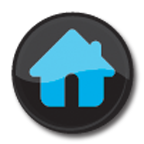 We asked 100 people to identify the adjectival phrases in these sentences.
I like the food you cook.
the food you cook
29
i
She chased the fat lazy cat.
58
the fat lazy cat
Both of my sisters are nurses.
19
Both of my sisters
She blew a kiss at the man with the dog.
a kiss; the man with the dog
4
All our books
All our books were given away.
18
The boy from Sheffield
The boy from Sheffield won easily.
27
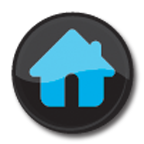 We asked 100 people to identify the noun phrases in these sentences.
the hiss of the steam engine
He was woken by the hiss of the steam engine.
11
÷
A warm glow spread through her arms.
A warm glow; her arms
7
true love
43
True love always wins through.
the powerful scent of the roses
He was struck by the powerful scent of the roses.
34
A weak shaft of light shone through the temple.
A weak shaft of light; the temple
9
The vibrant red leaves lit fell one by one.
The vibrant red leaves
29
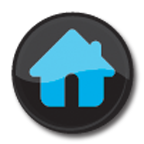 We asked 100 people to identify the noun phrases in these sentences.
commas
brackets
: or ;
dashes
! or ?
hyphens
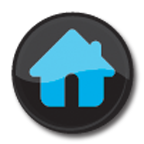 Other punctuation
Honestly he is a twit.
Honestly, he is a twit.
53
I ate bread, plums and figs.
I ate bread plums and figs.
59
The girl, who had mousey hair, shouted.
The girl who had mousey hair shouted.
39
Would you like green blue orange or mauve?
Would you like green, blue, orange or mauve?
45
She eats a lot, but she is not fat.
She eats a lot but she is not fat.
47
40
Freddy said “Get lost!”
Freddy said, “Get lost!”
We asked 100 people to insert commas in these sentences.
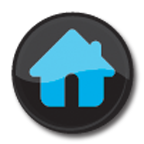 Sarah What do you want?
Sarah: What do you want?
28
He fell asleep; it had been a long day.
He fell asleep it was had been a long day.
22
She ate these foods crisps, peas, beans and melon.
She ate these foods: crisps, peas, beans and melon.
34
Sue ate five pears Jenny ate six.
Sue ate five pears; Jenny ate six.
15
These are the animals he saw: rats, mice and slugs.
These are the animals he saw rats, mice and slugs.
31
He arrived late; he missed the bus.
He arrived late he missed the bus.
18
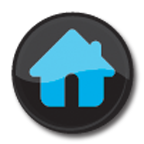 We asked 100 people to insert either a colon or a semicolon into each of these sentences.
Why did he do it
Why did he do it?
84
He’s mad
He’s mad!
76
She ate it raw!
She ate it raw
72
How old is that
83
How old is that?
What is that?
What is that
90
I threw it in the rubbish bin
I threw it in the rubbish bin!
79
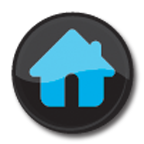 We asked 100 people to insert either a question mark or an exclamation mark into each of these sentences .
The old man who lived next door was bald.
The old man (who lived next door) was bald.
38
I hated the new car pink and yellow.
I hated the new car (pink and yellow).
29
The prize was given by Mrs Bug (wearing a blue dress).
The prize was given by Mrs Bug wearing a blue dress.
22
Add the butter which you weighed earlier to the sugar.
Add the butter (which you weighed earlier) to the sugar.
37
Sally (aged 9) won the race.
Sally aged 9 won the race.
23
She had five mice (all from the same shop) in her room.
She had five mice all from the same shop in her room.
28
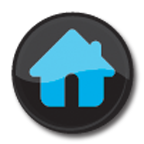 We asked 100 people to insert brackets in these sentences.
Remember this I saved you.
Remember this – I saved you.
32
The cat curled up in its basket was watching intently.
The cat – curled up in its basket – was watching intently.
i
19
I had a choice – to starve or to eat the mouldy bread.
I had a choice to starve or to eat the mouldy bread.
27
Mr Jones standing on the desk looked down at the class.
Mr Jones – standing on the desk – looked down at the class.
23
There were two things she could do – laugh or cry.
There were two things she could do laugh or cry.
15
Philip late again made his way to the classroom.
Philip – late again – made his way to the classroom.
11
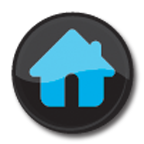 We asked 100 people to insert dashes in these sentences.
She picked the sweet-smelling rose.
She picked the sweet smelling rose.
43
÷
Oliver was old and tight fisted.
Oliver was old and tight-fisted.
34
His house was custom built.
48
His house was custom-built.
She was fit and sports mad.
31
She was fit and sports-mad.
There was a build up of dirt around the hot tap.
There was a build-up of dirt around the hot tap.
17
The green sweets are sugar-free.
19
The green sweets are sugar free.
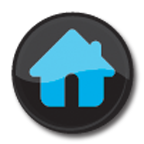 We asked 100 people to insert hyphens in these sentences.
Direct      Indirect 1
Speech marks 1
Speech marks 2
Direct      Indirect 2
Speech marks 3
Indirect    Direct
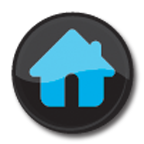 Speech marks
She said, It’s on fire!
She said, “It’s on fire!”
76
“How many spiders?” asked Jo.
How many spiders? asked Jo.
72
It’s not fair, grumbled Mary, I’m never allowed out.
“It’s not fair,” grumbled Mary, “I’m never allowed out.”
42
I’m ill, declared Ben. It will rain tomorrow.
“I’m ill,” declared Ben. “It will rain tomorrow.”
35
“Pointless SPaG,” asserted Zara, “is great fun!”
Pointless SPaG, asserted Zara, is great fun!
45
“Why’s that?” asked Bill. “She’s not here.”
Why’s that? asked Bill. She’s not here.
37
We asked 100 people to put speech marks into these sentences.
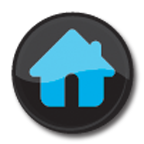 spiders have eight legs retorted sue
“Spiders have eight legs,” retorted Sue.
53
Sue asked, “What time is it now?”
sue asked what time is it now
42
“Sit down!” shouted Mr Smith.
sit down shouted mr smith
37
what’s that demanded miss pickles
“What’s that?” demanded Miss Pickles.
46
“Who has eaten the chocolate?” asked Mum.
who has eaten the chocolate asked mum
48
“Hide now!” yelled the policeman.
hide now yelled the policeman
32
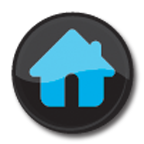 We asked 100 people to punctuate these sentences.
“I scored four goals,” boasted Tom, “four more than Bill.”
i scored four goals boasted tom four more than bill
22
Janet said, “I am not cleaning that toilet.”
janet said i am not cleaning that toilet
46
“Come here!” ordered Mum. “I need to go shopping.”
come here ordered mum i need to go shopping
0
how come asked fred shes usually on time
“How come?” asked Fred. “She’s usually on time.”
5
its Saturday remarked sue and it is raining again
“It’s Saturday,” remarked Sue, “and it is raining again.”
14
“Sprouts are yummy,” said Dad, “as is broccoli.”
sprouts are yummy said dad as is broccoli
13
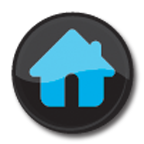 We asked 100 people to punctuate these sentences.
“I love dogs,” said Tom.
Tom said that he loves dogs.
46
Jane said, “I eat eggs.”
42
Jane said that she eats eggs.
Joe said that he always wakes up early.
“I always wake up early,” said Joe.
35
Bert asked how long there was left.
“How long is there left?” asked Bert.
24
Sarah said that she would tidy her room.
Sarah said, “I will tidy my room.”
15
Mark said that he ran last Sunday.
19
Mark said, “I ran last Sunday.”
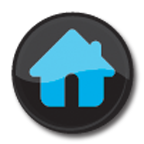 We asked 100 people to change these sentences to indirect speech.
.
Some variation on these answers is allowed.
John said that he was going fishing.
John said, “I am going fishing.”
49
“I have head lice again,” observed Mary.
i
Mary observed that she had head lice again.
46
“For breakfast,” boasted Simon, “I ate three shredded wheat.”
Simon boasted that he had eaten three shredded wheat for breakfast.
27
“Get up Simon!” yelled Dave.
6
Dave told Simon to get up.
“How old are you Mary?” asked Sue.
Sue asked Mary how old she was.
11
“I will be going to town,” announced Fred.
Fred announced that he would be going to town.
2
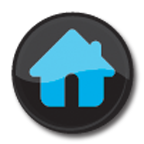 We asked 100 people to change these sentences to indirect speech.
Some variation on these answers is allowed.
John said that he had had enough.
“I have had enough,” said John.
43
÷
Mary said that she would like to go out.
“I would like to go out,” said Mary.
45
“Get your act together Joe!” ordered Tom.
Tom told Joe to get his act together.
12
Sue said she would kill the spider.
“I will kill the spider,” said Sue.
8
“Can I come as well?” asked Sarah.
Sarah asked if she could go as well.
31
The weather forecaster predicted heavy rain tomorrow.
“Tomorrow there will be heavy rain,” predicted the weather forecaster.
2
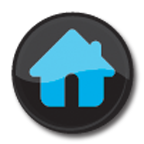 We asked 100 people to change these sentences to direct speech.
Contraction 2
Possession 1
Possession 2
Correct the mistakes 1
Contraction 1
Correct the mistakes 2
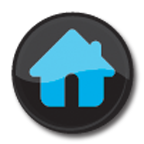 Apostrophes
the cat belonging to Jane
Jane’s cat
73
the dog of Mr Jones
47
Mr Jones’s dog or Mr Jones’ dog
the children’s cake
the cake belonging to the children
31
the fingers belonging to it
37
its fingers
the legs of the boy
59
the boy’s legs
the boys’ legs
43
the legs of the boys
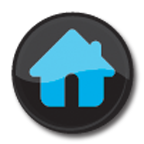 We asked 100 people rewrite the phrases using an apostrophe where necessary.
the pen of my brother-in-law
my brother-in-law’s pen
43
the coats of the women
38
the women’s coats
the leaves of the tree
67
the tree’s leaves
29
Mr & Mrs Smith’s house
the house of Mr & Mrs Smith
the nose of Sarah
78
Sarah’s nose
the house belonging to Mary and me
Mary’s and my house
2
We asked 100 people rewrite the phrases using an apostrophe where necessary.
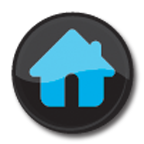 It is a lovely day.
It’s a lovely day.
69
She cannot come.
She can’t come.
62
It did not rain.
72
It didn’t rain.
You shall not pass.
41
You shan’t pass.
Whose cake won’t rise?
Whose cake will not rise?
17
They have spots.
They’ve spots.
59
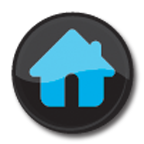 We asked 100 people shorten these sentences using an apostrophe where necessary.
We will eat it.
We’ll eat it.
69
i
Who’s ready. I’m not.
Who is ready? I am not.
14
He would eat it – he is greedy.
31
He’d eat it – he’s greedy.
62
We could not believe it.
We couldn’t believe it.
You have cracked it.
You’ve cracked it.
65
They would not because they are daft.
They wouldn’t because they’re daft.
27
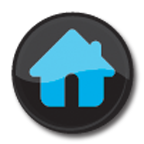 We asked 100 people shorten these sentences using an apostrophe where necessary.
children’s toilet
39
childrens toilet
i
apple’s and pear’s half price!
53
Apples and pears half price!
Dunkin Donut’s
4
Dunkin’ Donuts
It’s mine and not your’s.
35
It’s mine and not yours.
Stop using apostrophe’s wrongly!
57
Stop using apostrophes wrongly!
Now open on Sundays.
Now open on Sunday’s.
60
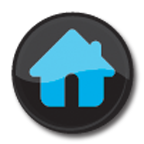 We asked 100 people to correct these phrases/ sentences.
Its time for chip’s.
It’s time for chips.
32
Second hand book’s £1
52
Second hand books £1
Tuesday is Ladie’s night.
42
Tuesday is Ladies’ night.
38
I haven’t a clue.
I have’nt a clue.
Boys trouser’s
Boys’ trousers
0
Lets go banana’s!
Let’s go bananas!
28
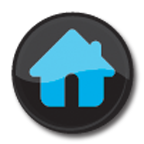 We asked 100 people to correct these phrases/ sentences.
100
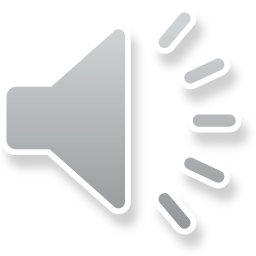 99
98
97
96
95
94
93
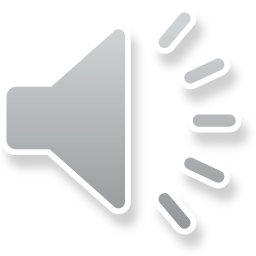 92
91
90
89
88
87
86
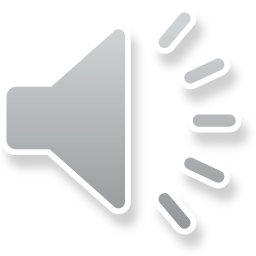 85
84
83
82
81
80
79
78
77
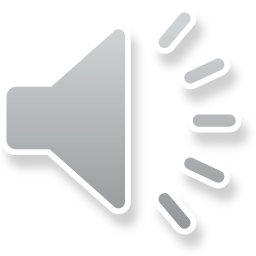 76
75
74
73
72
71
70
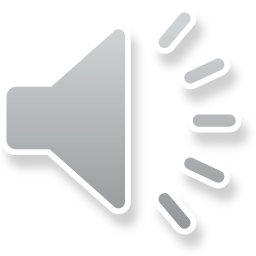 69
68
67
66
65
64
63
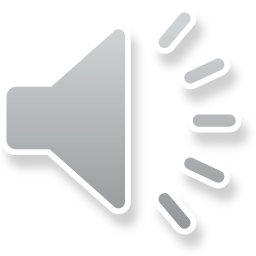 62
61
60
59
58
57
56
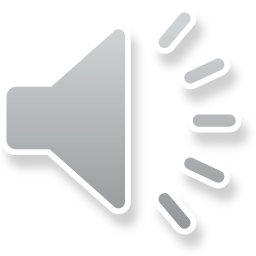 55
54
53
52
51
50
49
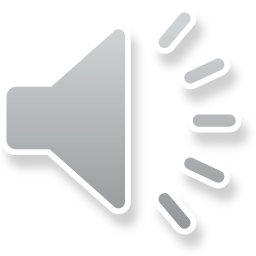 48
47
46
45
44
43
42
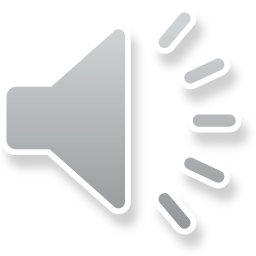 41
40
39
38
37
36
35
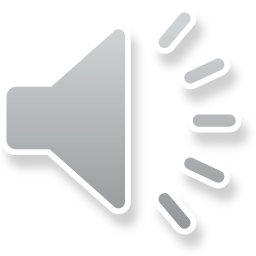 34
33
32
31
30
29
28
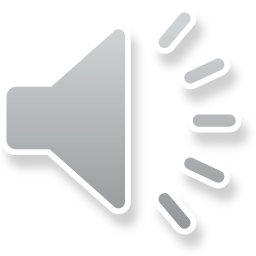 27
26
25
24
23
22
21
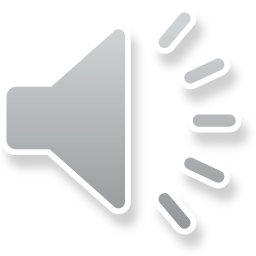 20
19
18
17
16
15
14
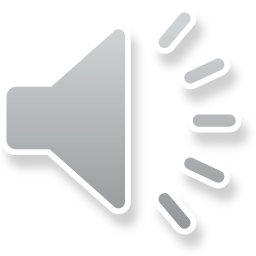 13
12
11
10
9
8
7
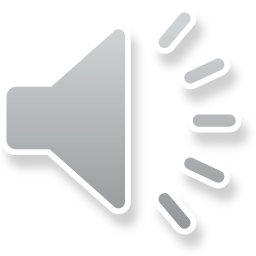 6
5
4
3
2
1
Pointless
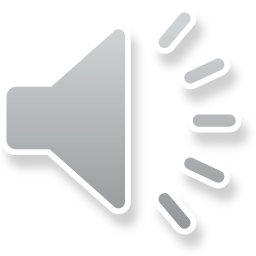 x
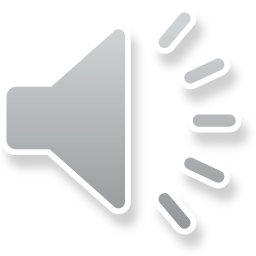 100
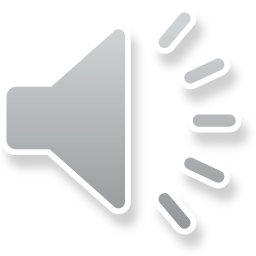 99
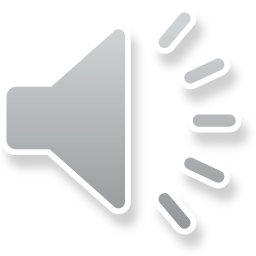 98
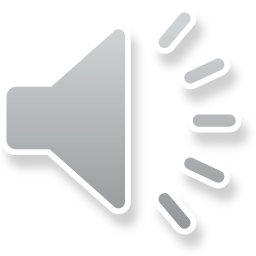 97
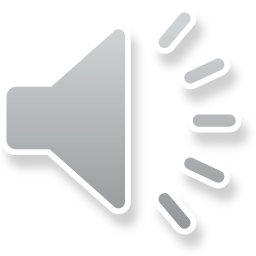 96
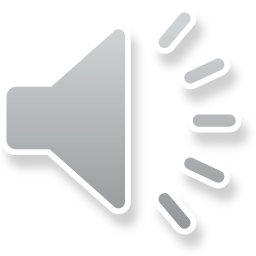 95
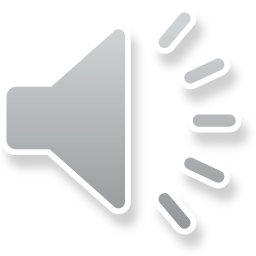 94
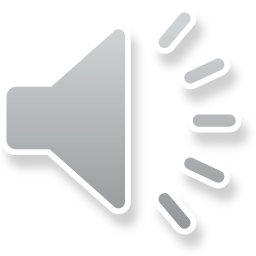 93
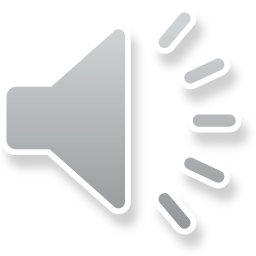 92
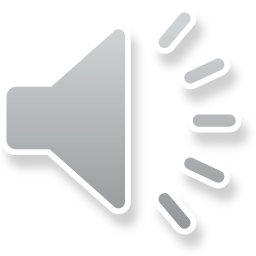 91
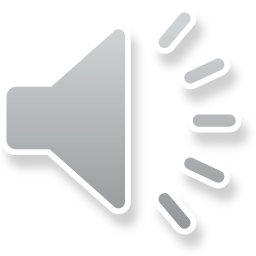 90
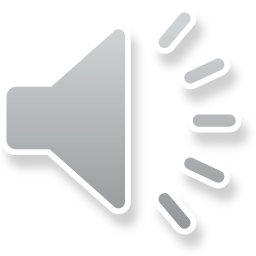 89
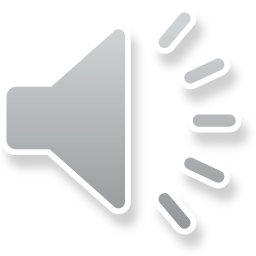 88
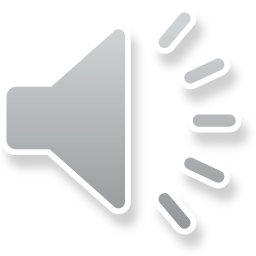 87
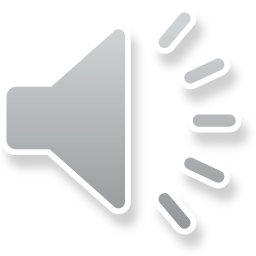 86
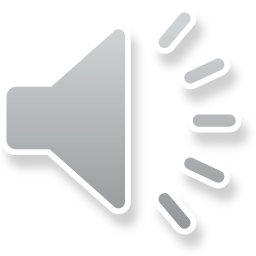 85
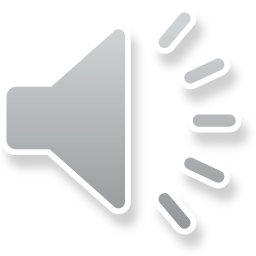 84
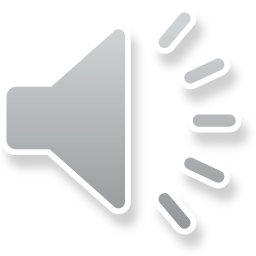 83
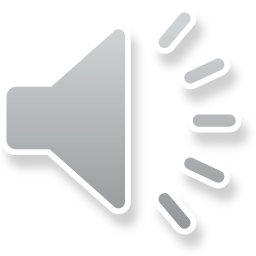 82
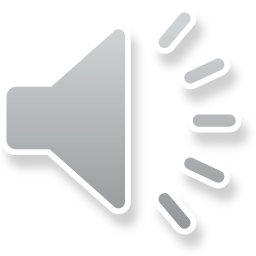 81
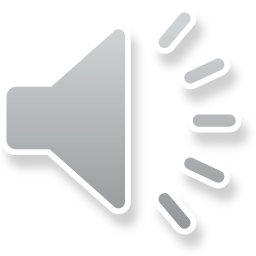 80
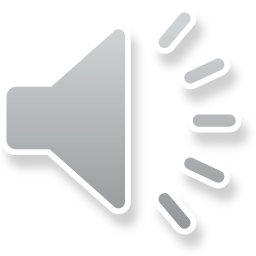 79
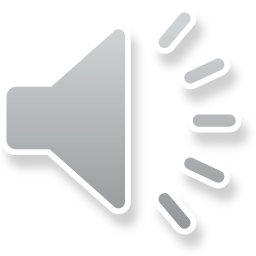 78
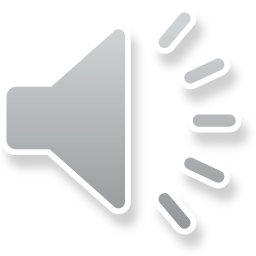 77
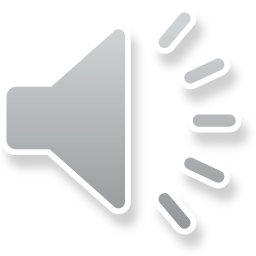 76
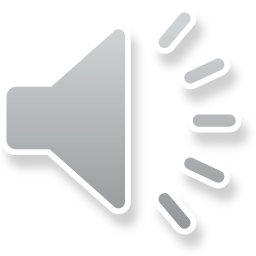 75
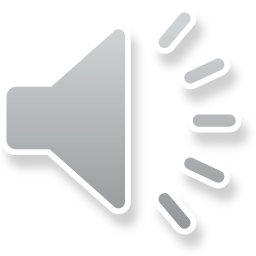 74
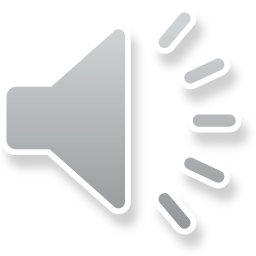 73
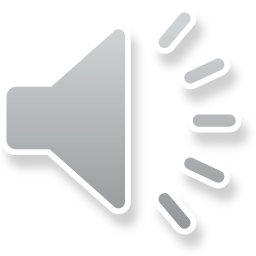 72
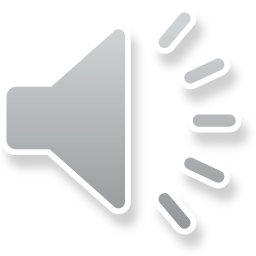 71
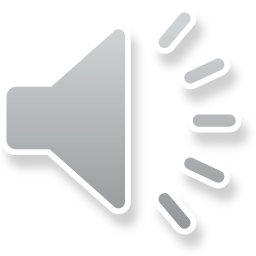 70
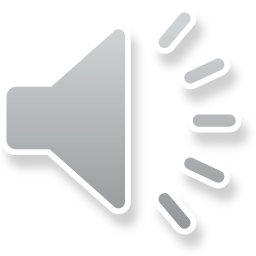 69
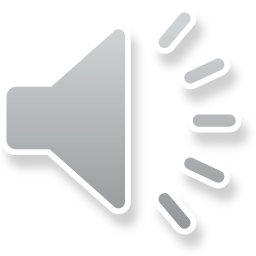 68
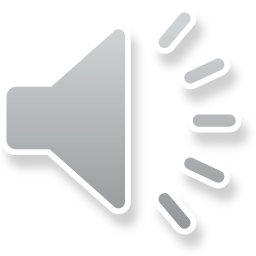 67
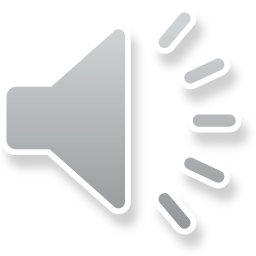 66
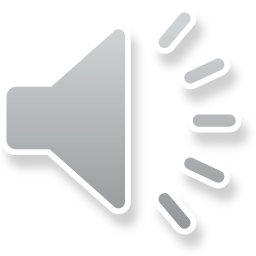 65
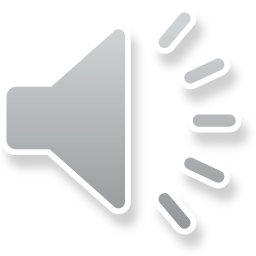 64
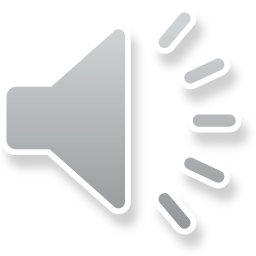 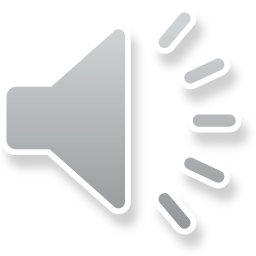 63
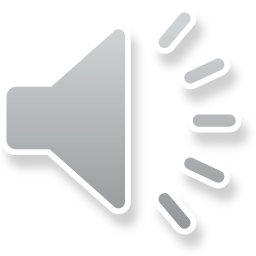 62
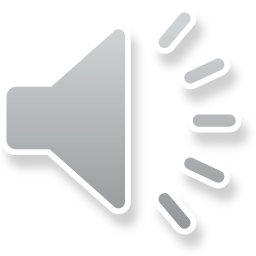 61
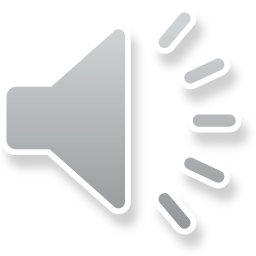 60
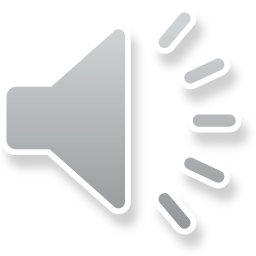 59
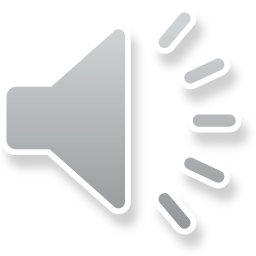 58
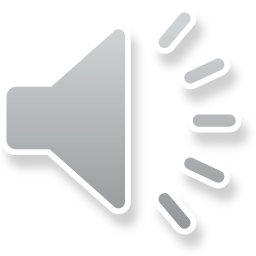 57
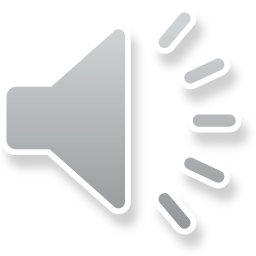 56
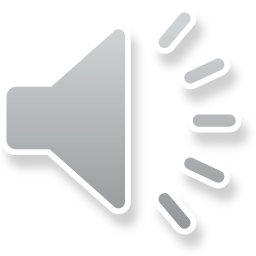 55
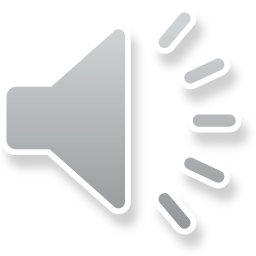 54
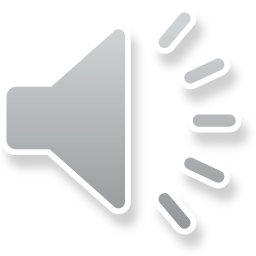 53
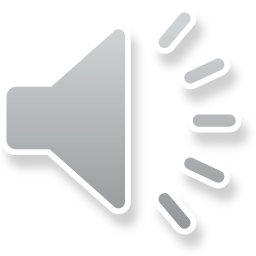 52
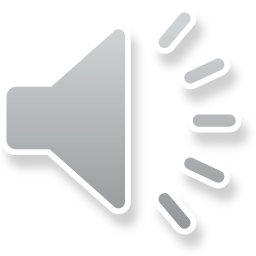 51
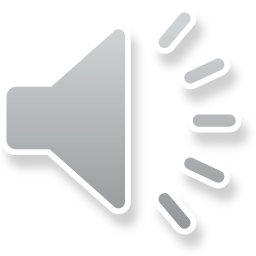 50
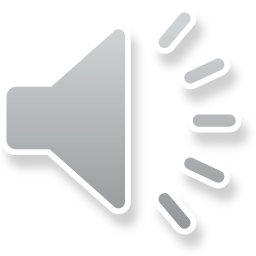 49
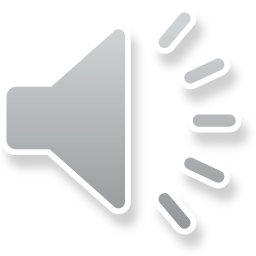 48
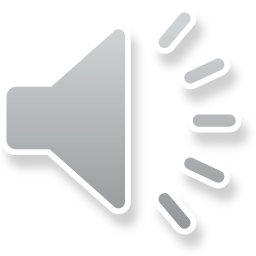 47
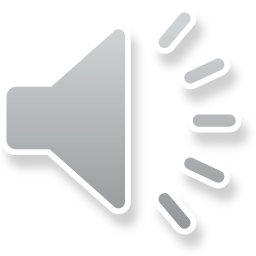 46
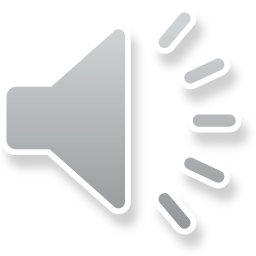 45
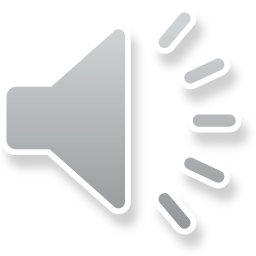 44
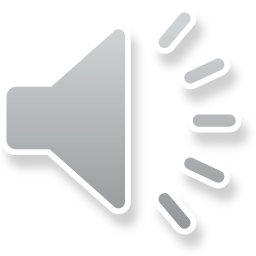 43
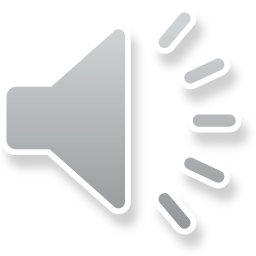 42
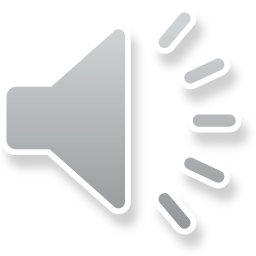 41
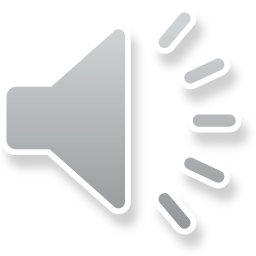 40
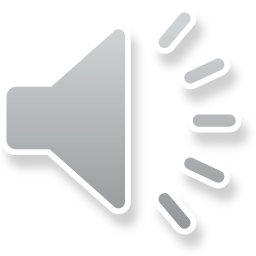 39
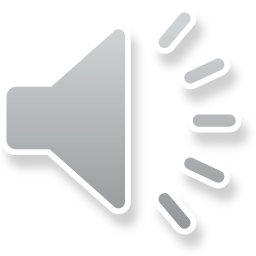 38
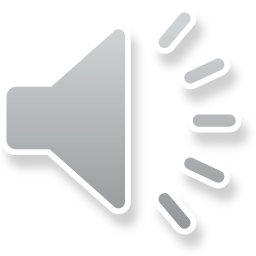 37
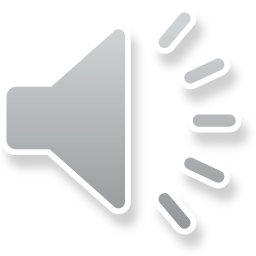 36
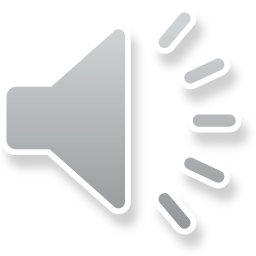 35
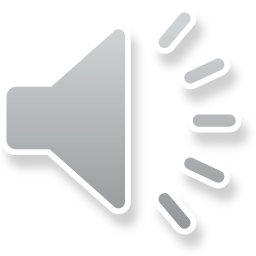 34
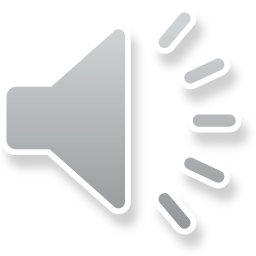 33
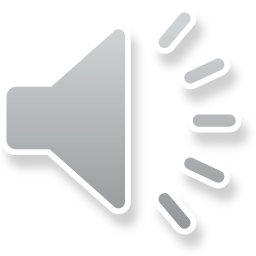 32
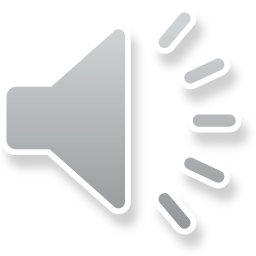 31
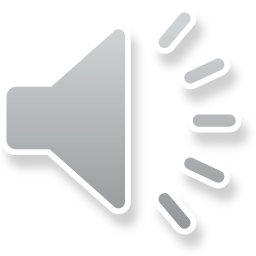 30
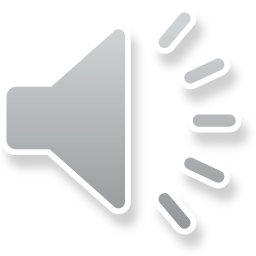 29
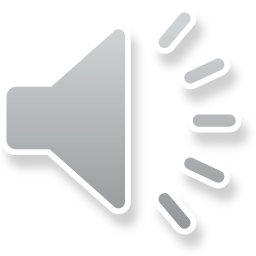 28
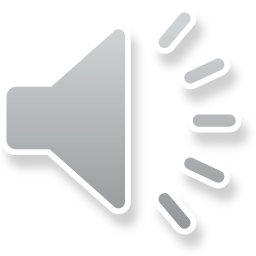 27
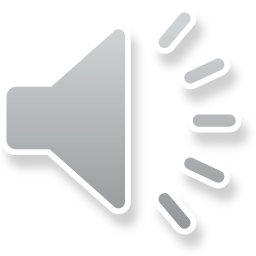 26
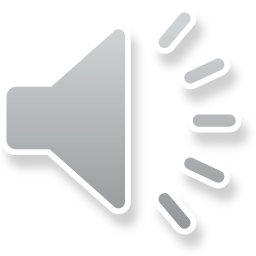 25
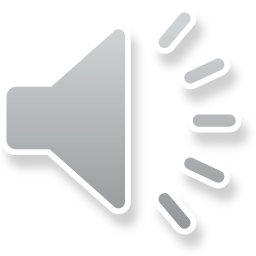 24
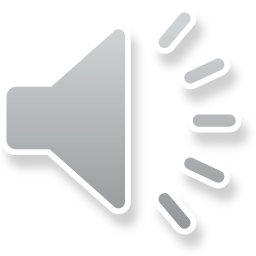 23
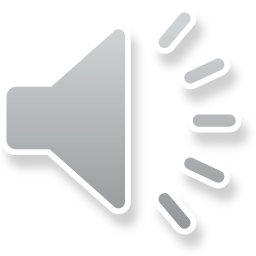 22
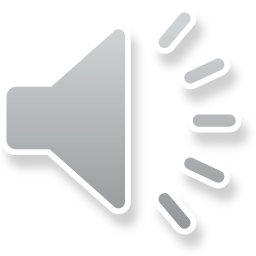 21
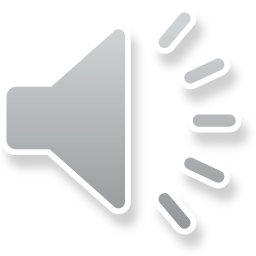 20
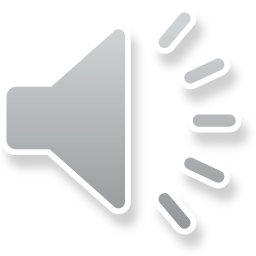 19
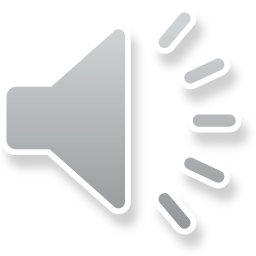 18
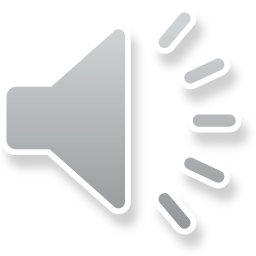 17
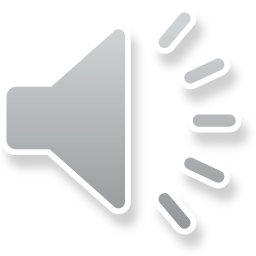 16
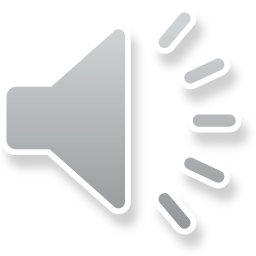 15
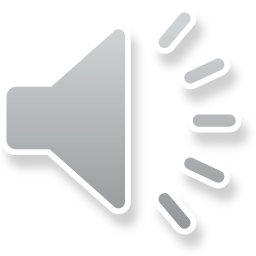 14
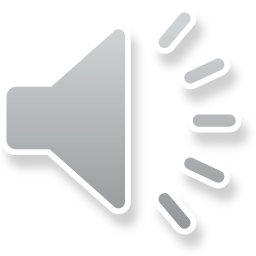 13
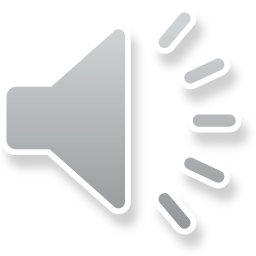 12
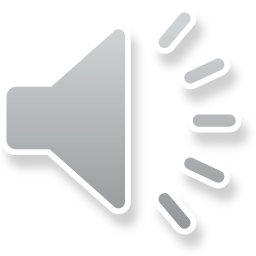 11
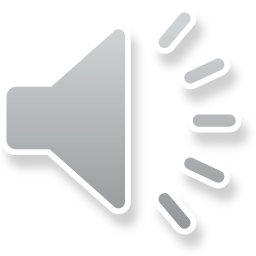 10
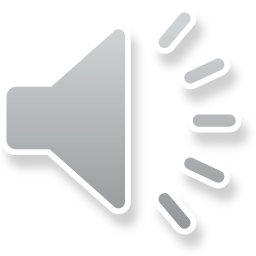 9
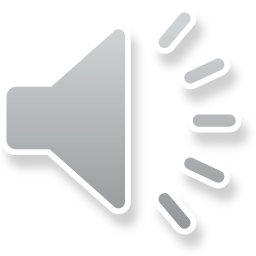 8
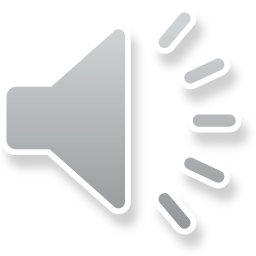 7
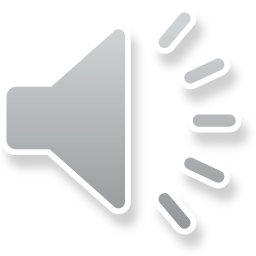 6
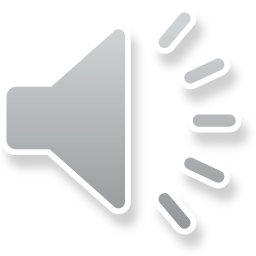 5
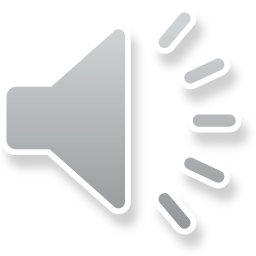 4
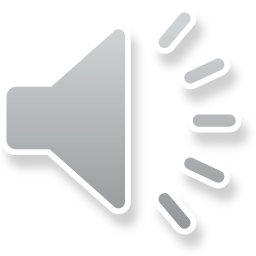 3
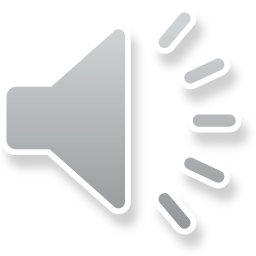 2
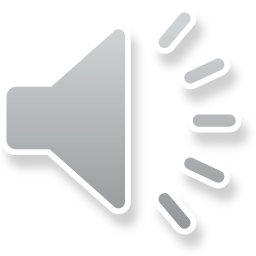 1
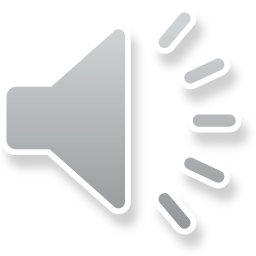 Pointless
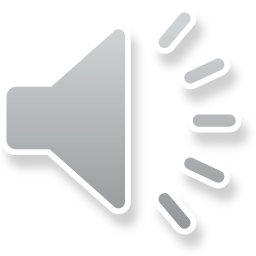 Thank you for playing Pointless SPaG